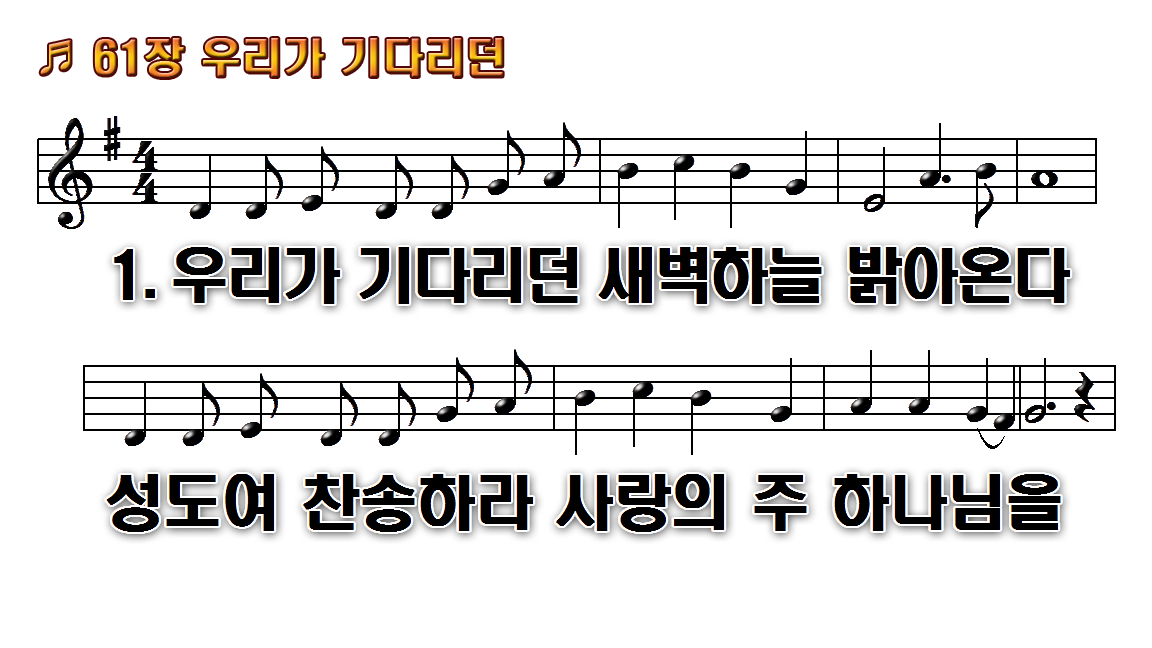 1.우리가 기다리던 새벽하늘
2.어둡던 저 하늘이 찬란하게
3.고요한 아침 나라 영광 속에
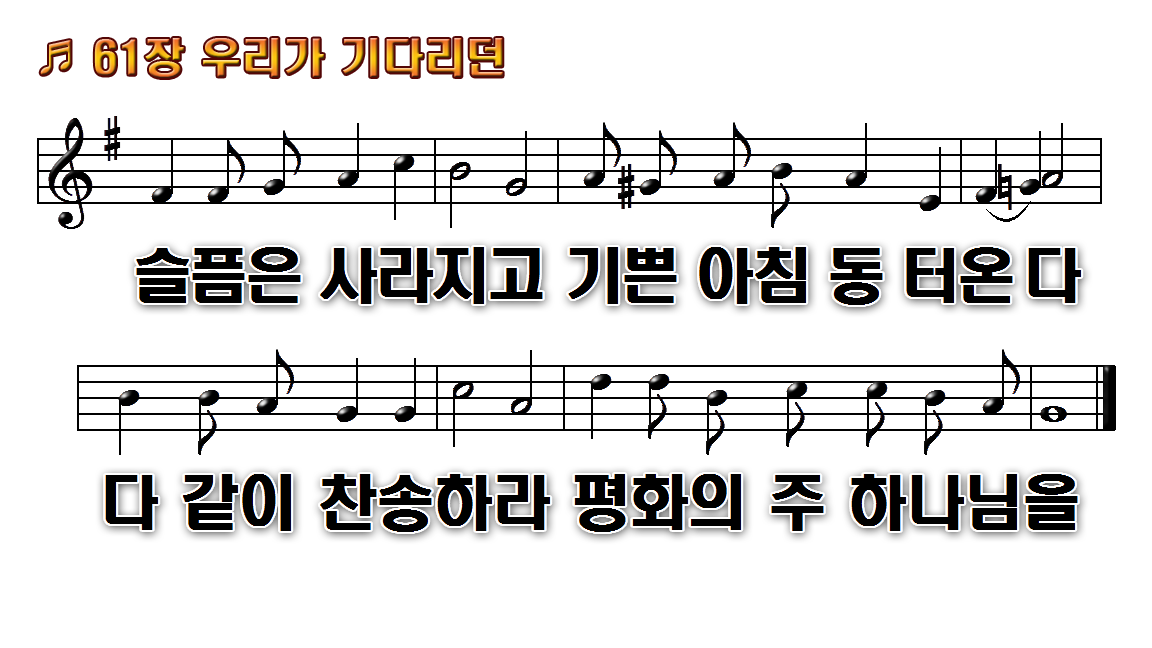 1.우리가 기다리던 새벽하늘
2.어둡던 저 하늘이 찬란하게
3.고요한 아침 나라 영광 속에
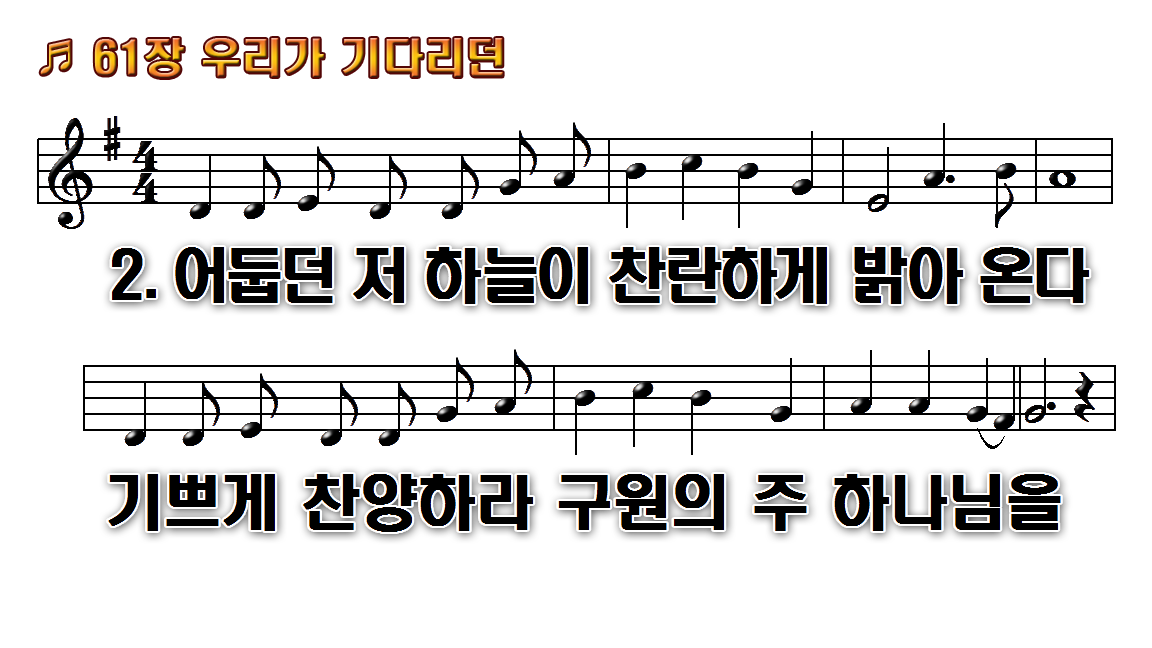 1.우리가 기다리던 새벽하늘
2.어둡던 저 하늘이 찬란하게
3.고요한 아침 나라 영광 속에
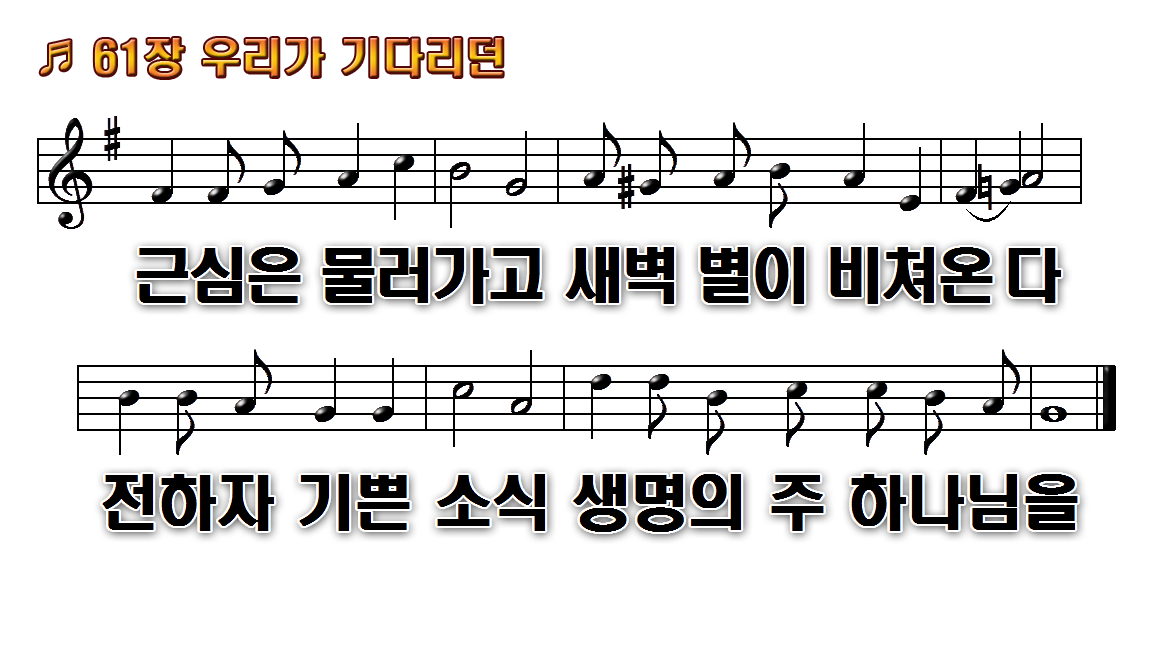 1.우리가 기다리던 새벽하늘
2.어둡던 저 하늘이 찬란하게
3.고요한 아침 나라 영광 속에
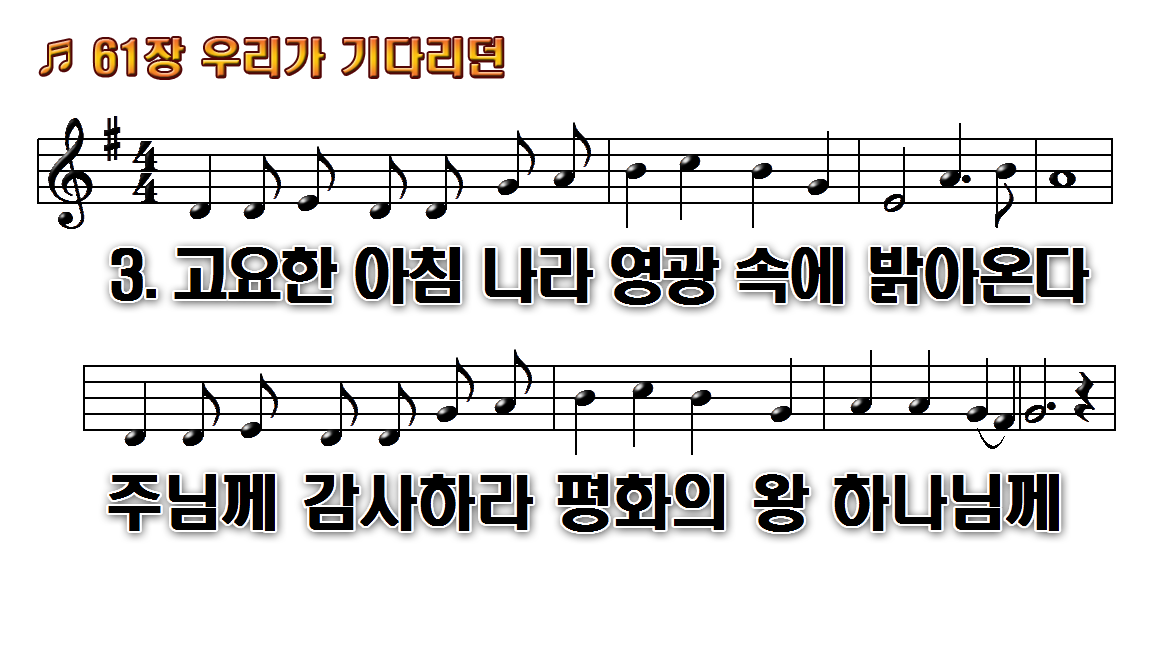 1.우리가 기다리던 새벽하늘
2.어둡던 저 하늘이 찬란하게
3.고요한 아침 나라 영광 속에
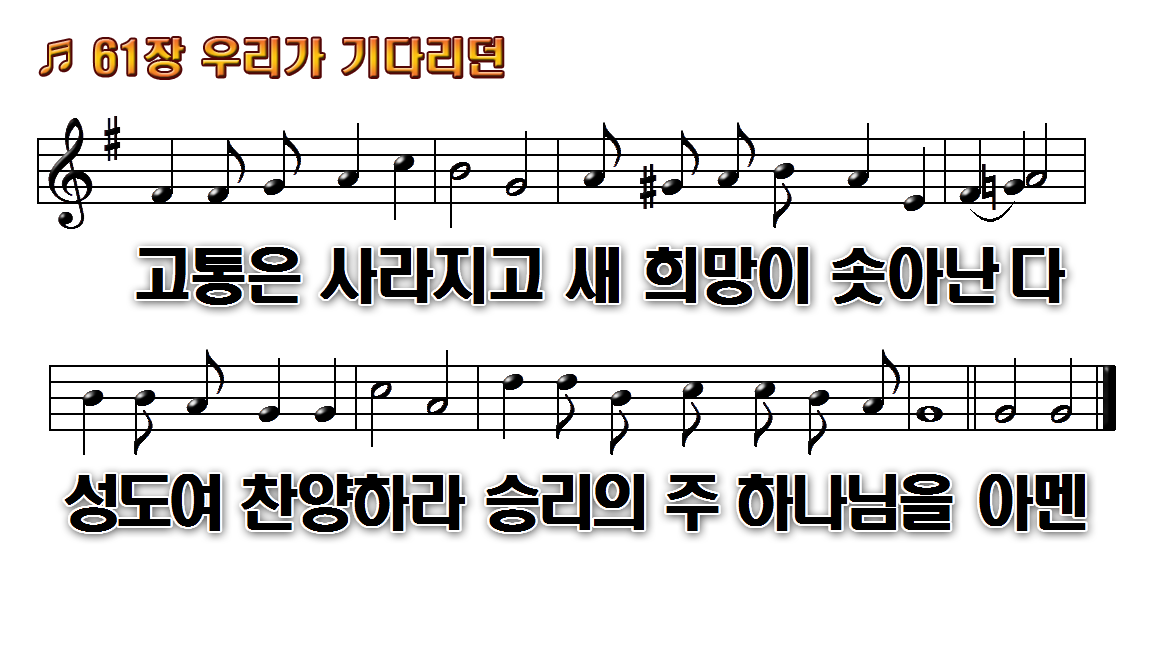 1.우리가 기다리던 새벽하늘
2.어둡던 저 하늘이 찬란하게
3.고요한 아침 나라 영광 속에
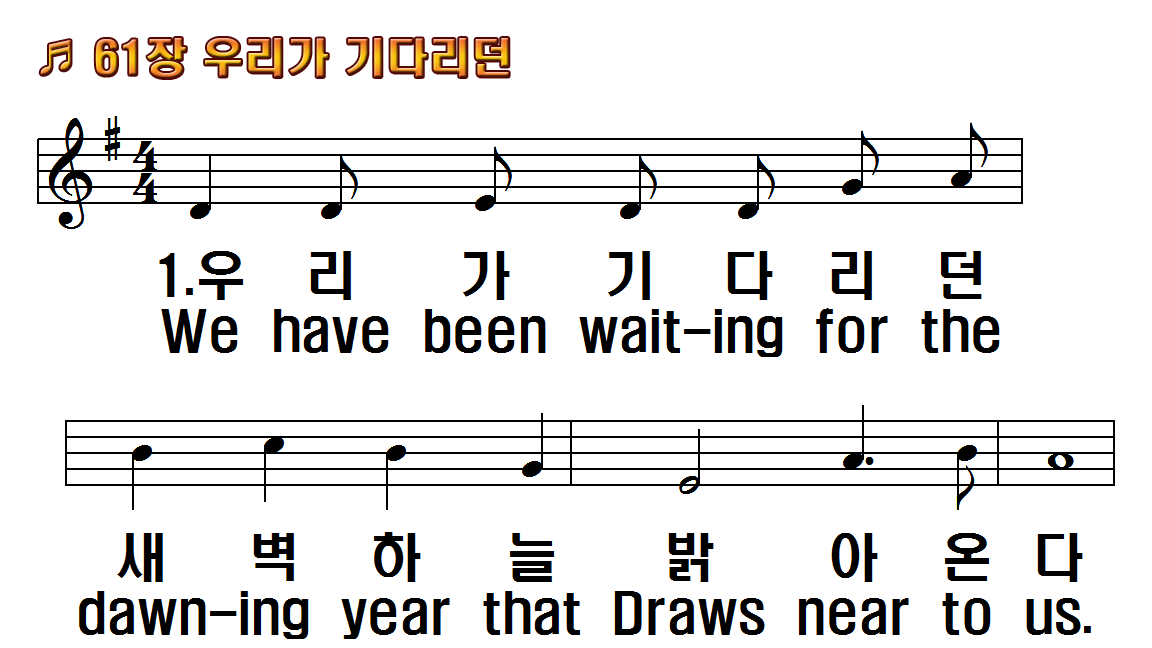 1.우리가 기다리던 새벽하늘
2.어둡던 저 하늘이 찬란하게
3.고요한 아침나라 영광 속에
1.We have been waiting for
2.Dark night is giving way to
3.Land of the morning clam is
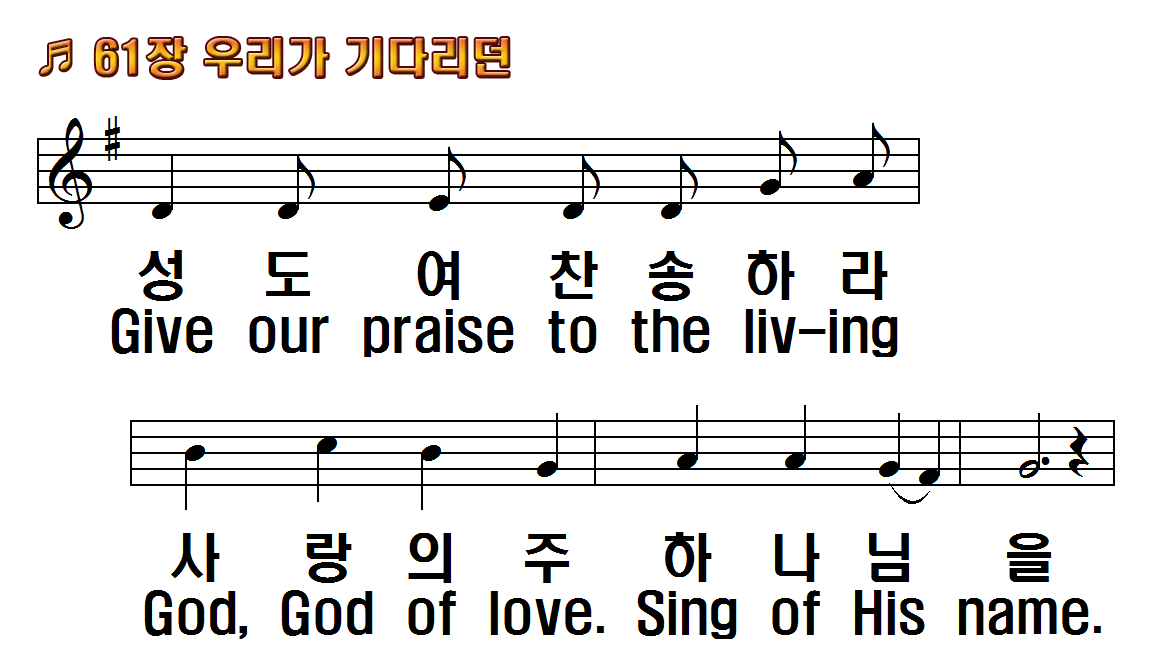 1.우리가 기다리던 새벽하늘
2.어둡던 저 하늘이 찬란하게
3.고요한 아침나라 영광 속에
1.We have been waiting for
2.Dark night is giving way to
3.Land of the morning clam is
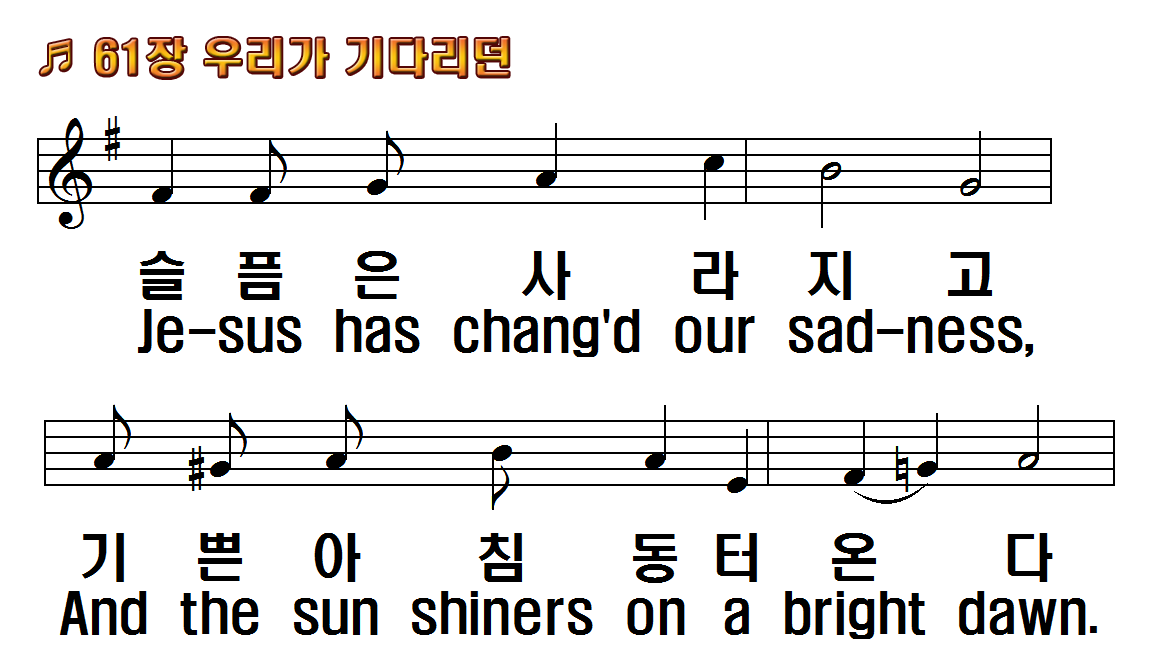 1.우리가 기다리던 새벽하늘
2.어둡던 저 하늘이 찬란하게
3.고요한 아침나라 영광 속에
1.We have been waiting for
2.Dark night is giving way to
3.Land of the morning clam is
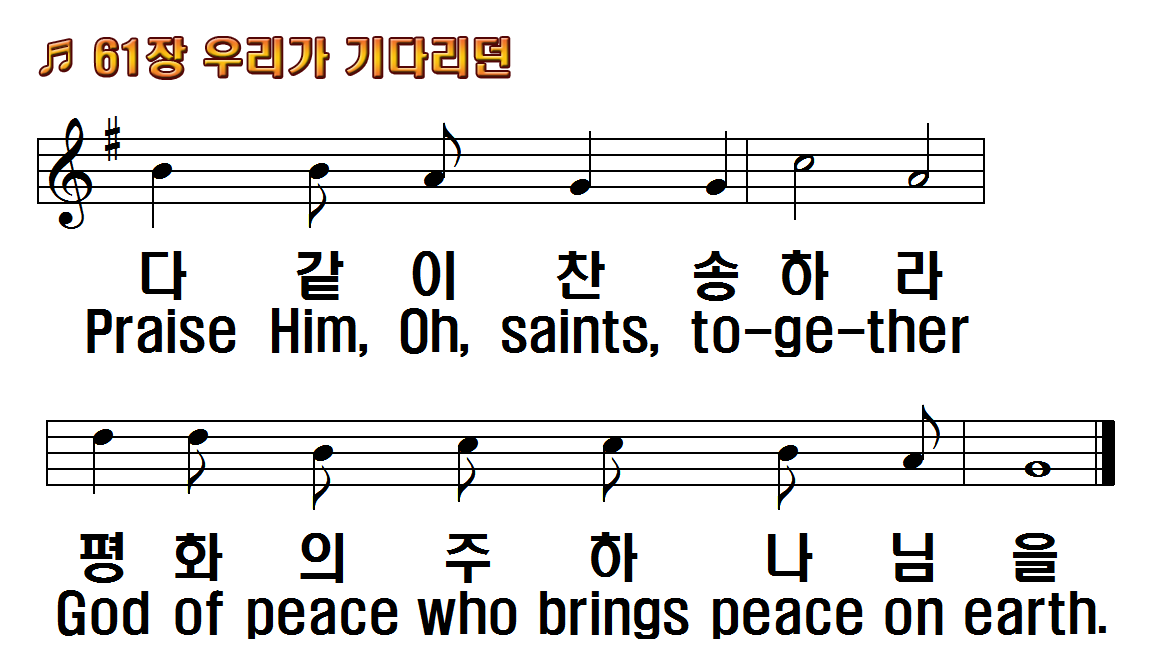 1.우리가 기다리던 새벽하늘
2.어둡던 저 하늘이 찬란하게
3.고요한 아침나라 영광 속에
1.We have been waiting for
2.Dark night is giving way to
3.Land of the morning clam is
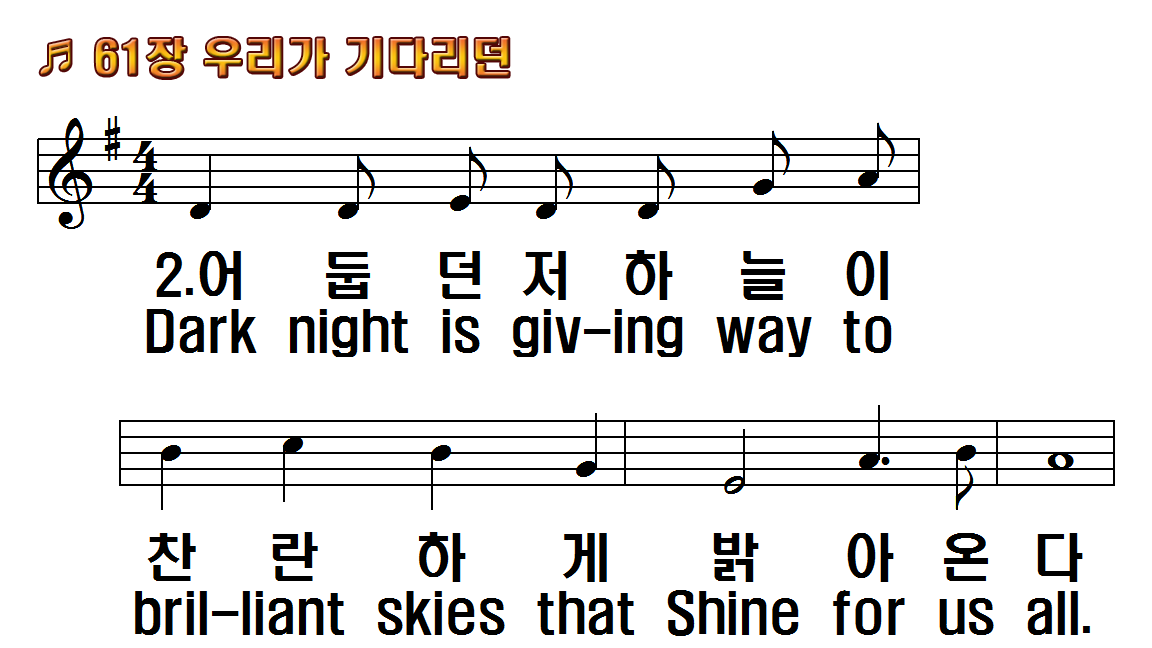 1.우리가 기다리던 새벽하늘
2.어둡던 저 하늘이 찬란하게
3.고요한 아침나라 영광 속에
1.We have been waiting for
2.Dark night is giving way to
3.Land of the morning clam is
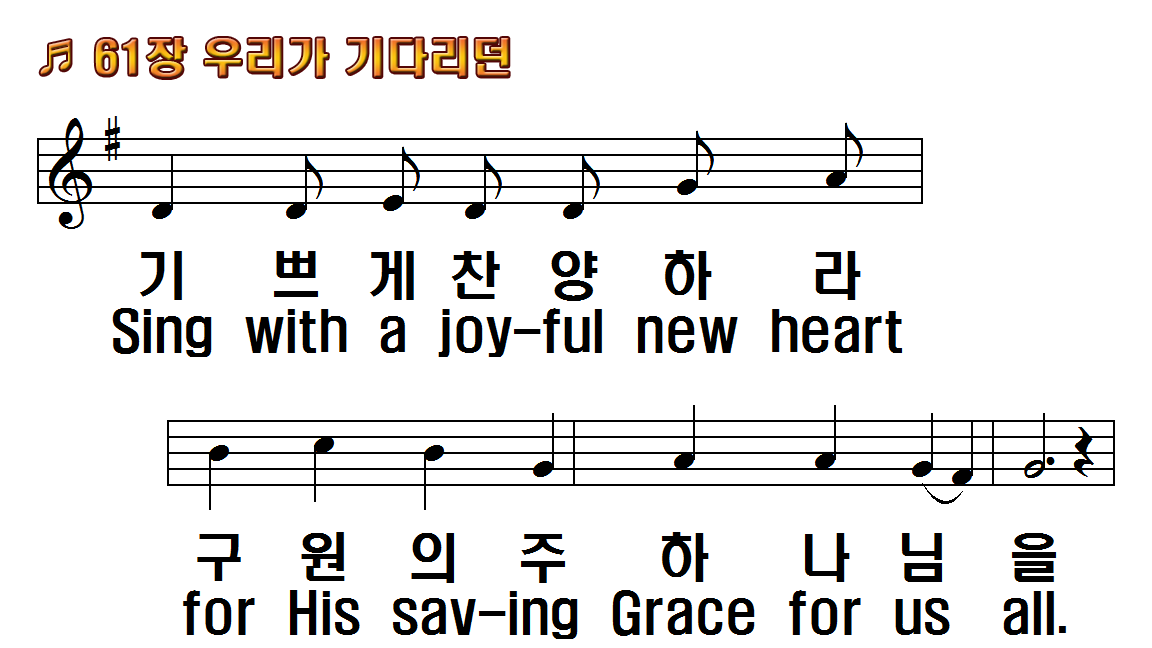 1.우리가 기다리던 새벽하늘
2.어둡던 저 하늘이 찬란하게
3.고요한 아침나라 영광 속에
1.We have been waiting for
2.Dark night is giving way to
3.Land of the morning clam is
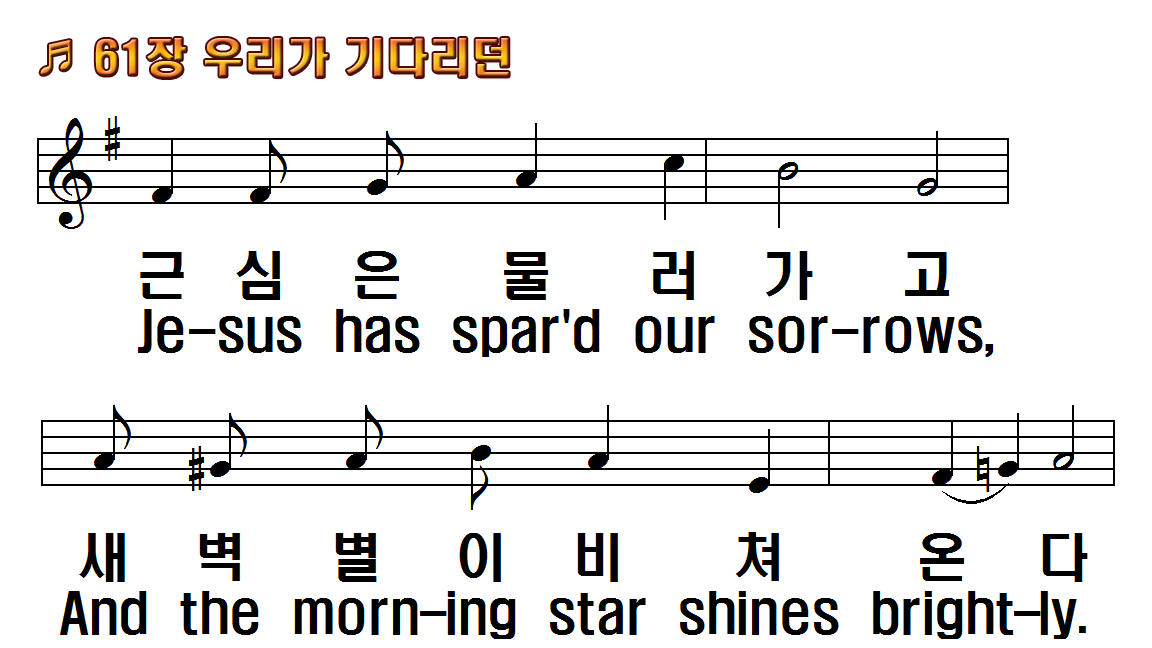 1.우리가 기다리던 새벽하늘
2.어둡던 저 하늘이 찬란하게
3.고요한 아침나라 영광 속에
1.We have been waiting for
2.Dark night is giving way to
3.Land of the morning clam is
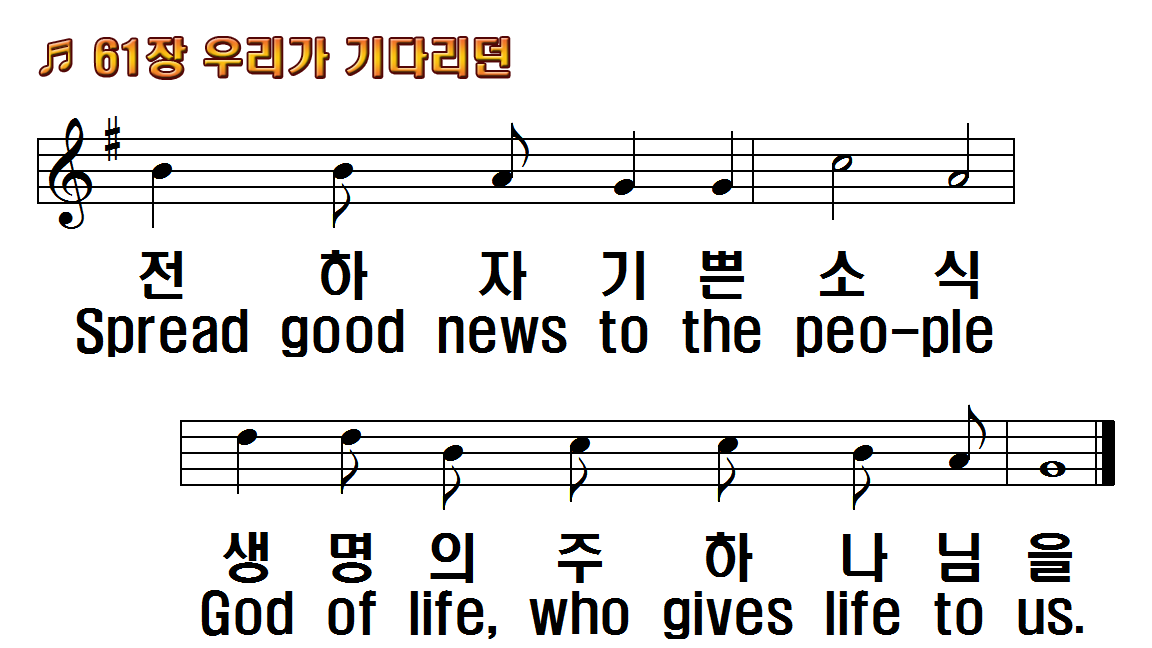 1.우리가 기다리던 새벽하늘
2.어둡던 저 하늘이 찬란하게
3.고요한 아침나라 영광 속에
1.We have been waiting for
2.Dark night is giving way to
3.Land of the morning clam is
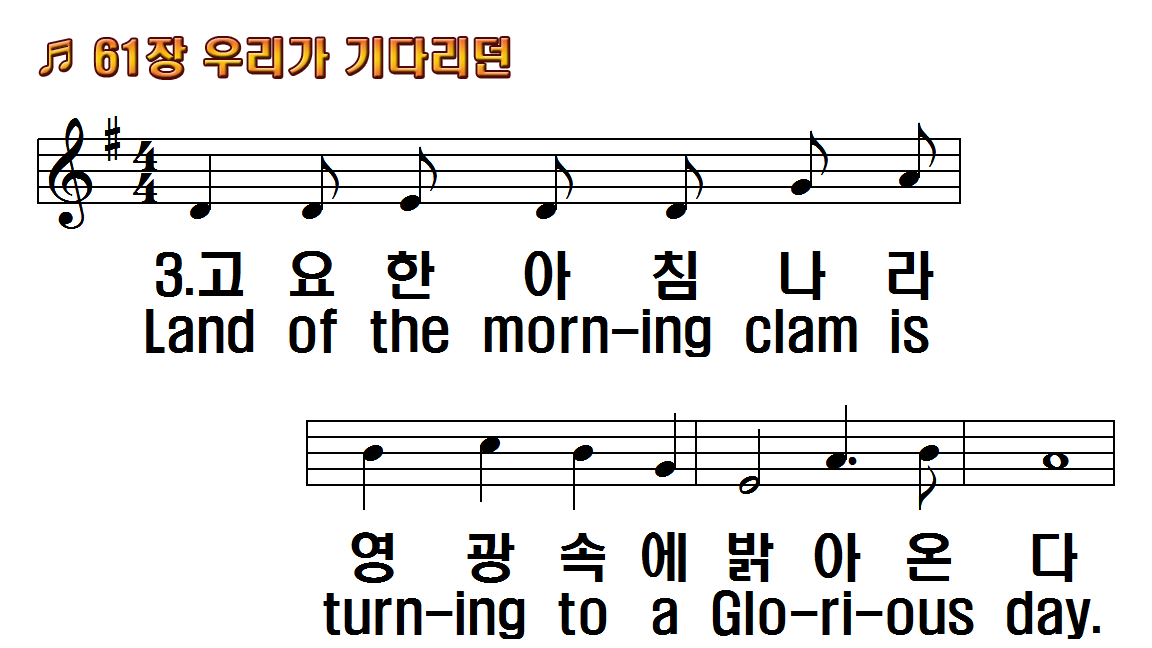 1.우리가 기다리던 새벽하늘
2.어둡던 저 하늘이 찬란하게
3.고요한 아침나라 영광 속에
1.We have been waiting for
2.Dark night is giving way to
3.Land of the morning clam is
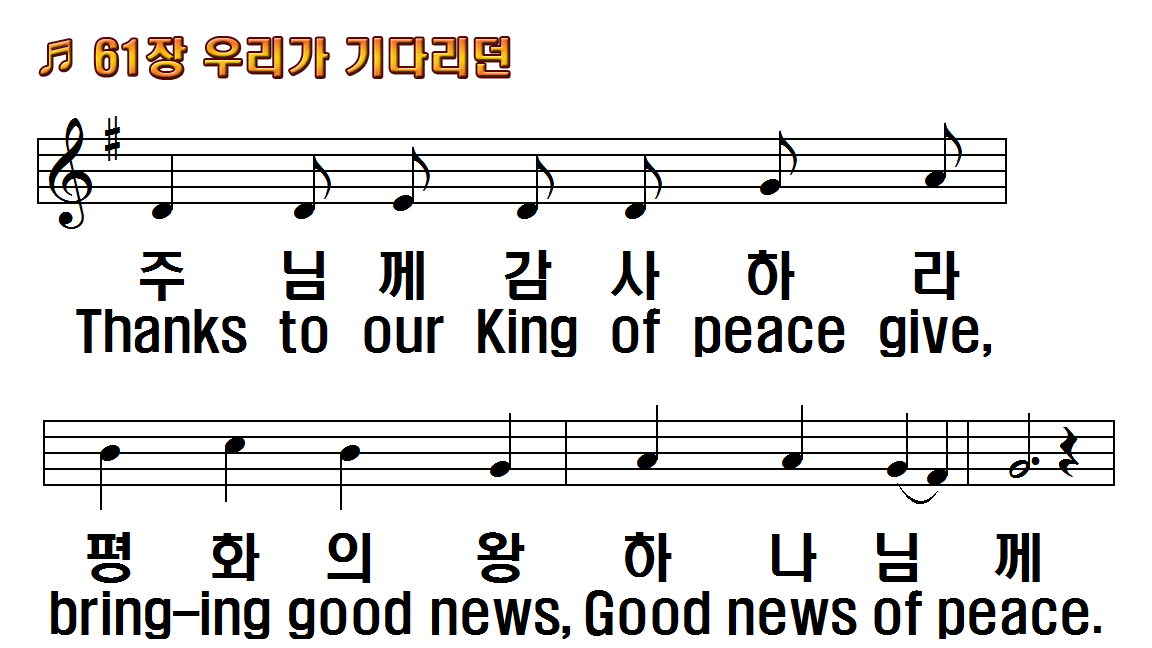 1.우리가 기다리던 새벽하늘
2.어둡던 저 하늘이 찬란하게
3.고요한 아침나라 영광 속에
1.We have been waiting for
2.Dark night is giving way to
3.Land of the morning clam is
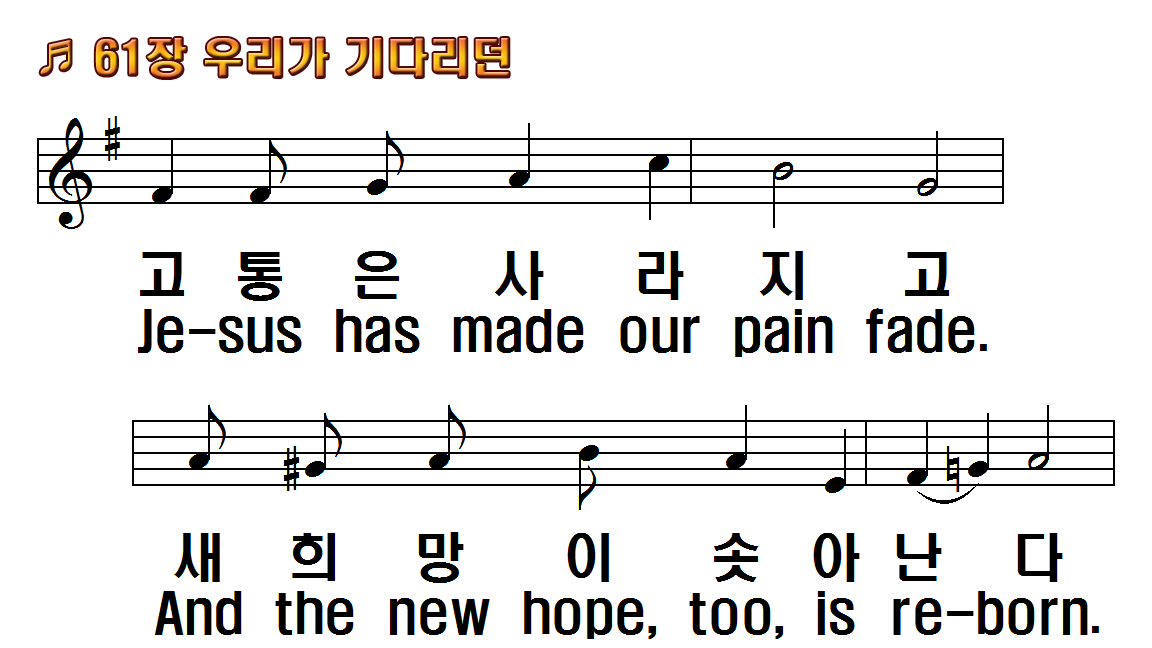 1.우리가 기다리던 새벽하늘
2.어둡던 저 하늘이 찬란하게
3.고요한 아침나라 영광 속에
1.We have been waiting for
2.Dark night is giving way to
3.Land of the morning clam is
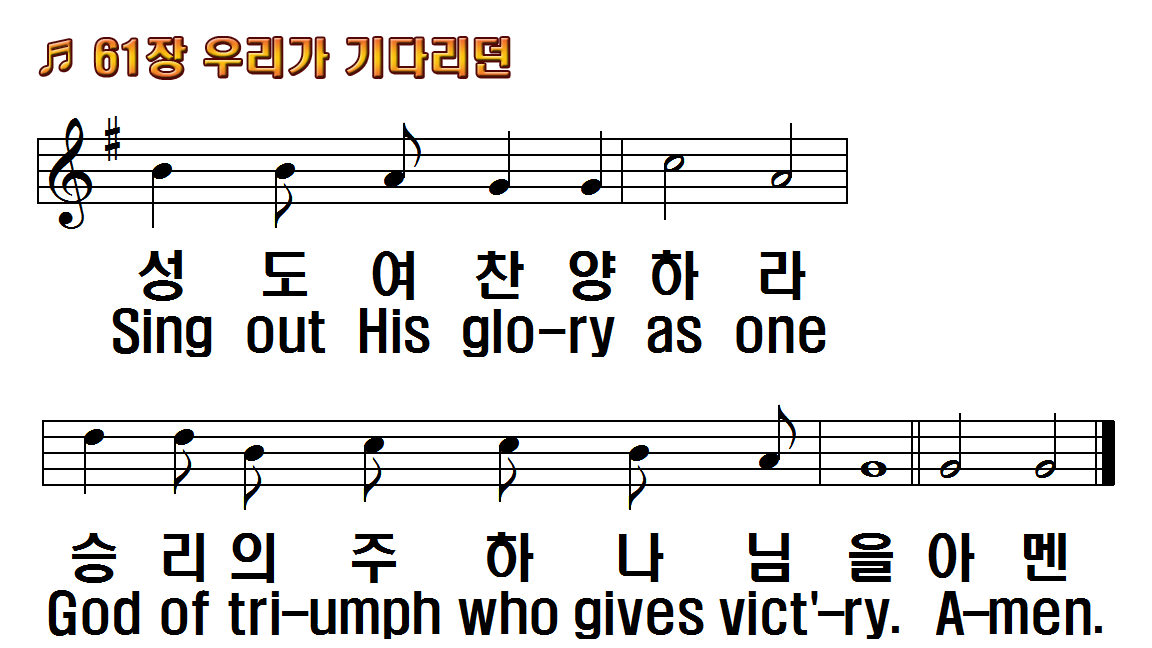 1.우리가 기다리던 새벽하늘
2.어둡던 저 하늘이 찬란하게
3.고요한 아침나라 영광 속에
1.We have been waiting for
2.Dark night is giving way to
3.Land of the morning clam is